The PE Transaction Assignment Part B
Plan for Today
Setting the stage 
Leverage, IRR, MOIC and Valuation
The PE Transaction
Introduce Part B
Target firm analysis
The premium
Assumptions
Example in Excel
Buying and selling a house
Leverage and Returns
Annual return on investment (IRR) as a function of selling price
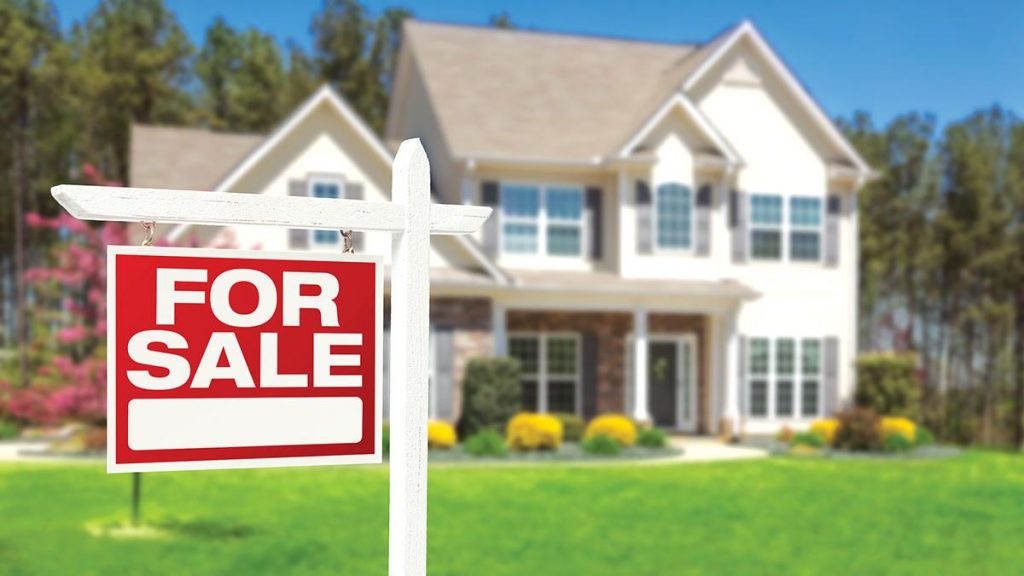 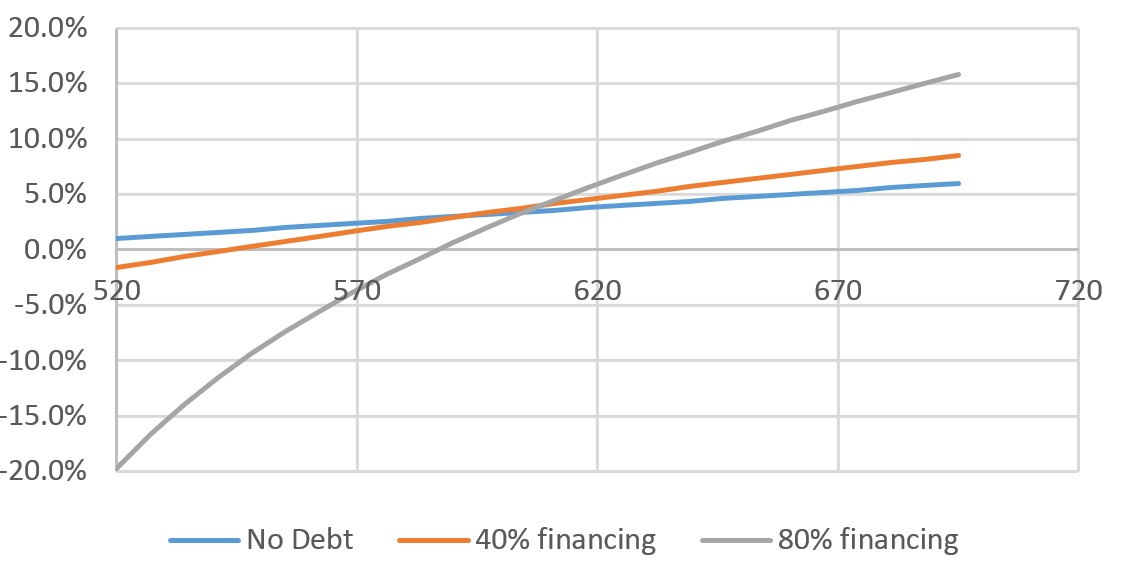 Cost $500,000
Mortgage interest rate 4%
Leverage and Returns
Assume
Expected annual price appreciation 5% which implies a selling price in five years of $638,140
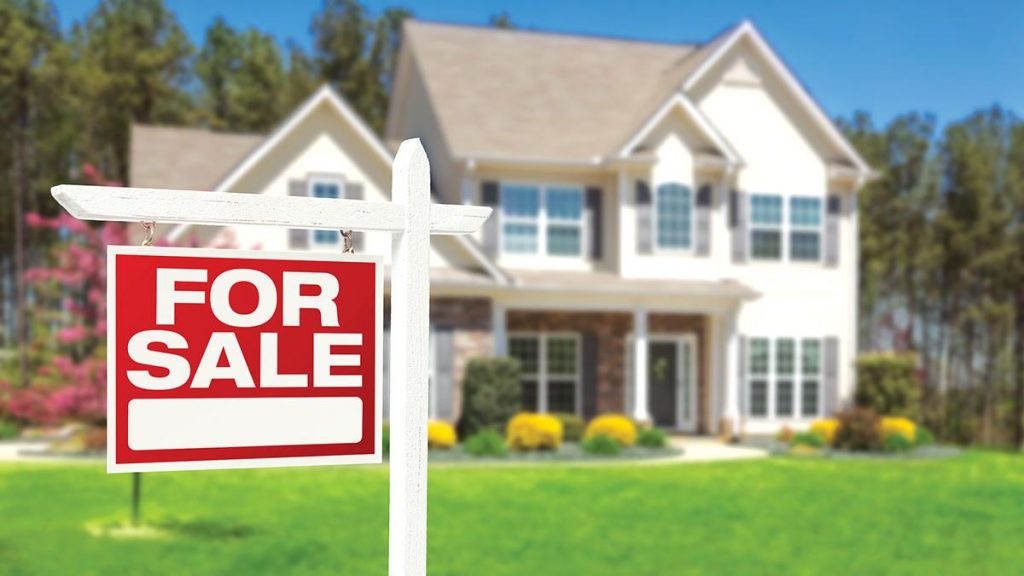 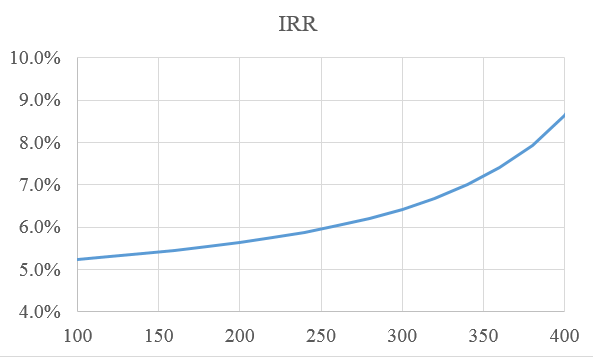 IRR as a function of loan amount while assuming selling price of $638K
Leverage and Returns
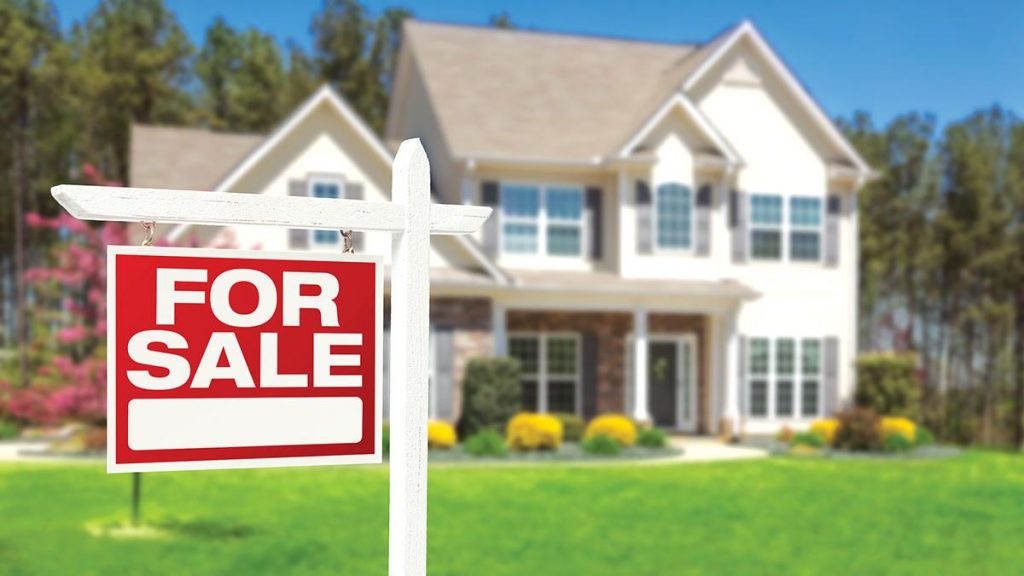 MOIC is the ratio of selling payoff over investment
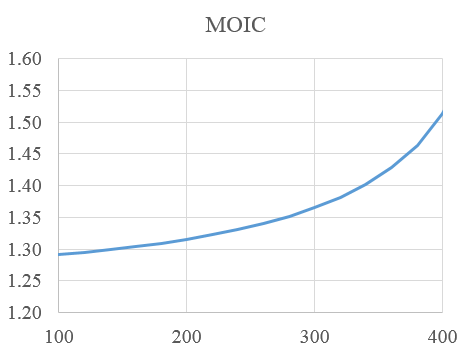 MOIC as a function of loan amount while assuming selling price of $638K
Value and Leverage
Recapitalization
During the LBO process the leverage of the target firm increases substantially.
Issuing $30 debt
Target Starting Point
Repurchasing Shares worth $30
Leverage and ValueRecapitalization IRR and MOIC
During the LBO process the leverage of the target firm increases substantially.
Example:
Consider a simple unlevered firm with a perpetual stream of annual FCF’s of $105 next year with growth rate of 3%, and risk appropriate cost of equity capital of 10%. 
The current market value of the firm is $105/(0.1-0.03) = $1,500
The future value one year from now $108.15/(0.1-0.03) =$1,545  together with the FCF yields the enterprise value of $1650.
Leverage and ValueRecapitalization IRR and MOIC
IRR and MOIC implied by the transaction
If the investment is liquidated after one year:
The IRR of this transaction is clearly 10%, the cost of equity.
The MOIC is $1650/$1500 = 1.1
Leverage and ValueRecapitalization
Now, suppose that the firm wishes to increase debt to 40% or D=$600, E = $900. Also, suppose that the cost of debt is 5%.
Example:
The current market value of the firm remains $1,500. The interest payment at the end of the first year is $600(5%) = $30. A one year investment in firm equity requires $900 up front investment and yields a payoff of $1545 - $600 + 105 – 30 = $1020 (disregarding taxes).
Leverage and ValueRecapitalization IRR and MOIC
IRR and MOIC implied by the levered transaction
If the investment is liquidated after one year:
The IRR of this transaction is 13.33%
The MOIC is $1020/$900 = 1.1333
Leverage and ValueRecapitalization
Suppose that performance is risky 
The value of the cash flows next year will be $126 or $84 (up/down 20%) with equal probabilities and average of $105. 
Firm going-forward value next year will be either $129.78/0.07 = $1854 or 86.52/0.07 = $1,236 with expectation of $1,545. 
Including cash flows, enterprise values are $1854 + 126 = $1,980 or = $1,236 + 84 = $1,320
Leverage and ValueRecapitalization IRR and MOIC
IRR and MOIC implied by the risky transaction
If the investment is liquidated after one year:
The IRR of this transaction is -12% or 32% (on average 10%)
The MOIC is 0.88 or 1.32 (on average 1.10) 
$1,236 with expectation of $1,545.
Leverage and ValueRecapitalization
Suppose that performance is risky and position is levered
The value of the cash flows next year will be $126 or $84 (up/down 20%) with equal probabilities and average of $105. 
Firm value next year will be either $129.78/0.07 = $1854 or 86.52/0.07 = $1,236 with expectation of $1,545. 
A one year investment in firm equity requires $400 up front and yields a payoff of $1854 - $600 + 126 – 30 = $1350 or $1236 - $600 + 84 – 30 = $690
Leverage and ValueRecapitalization IRR and MOIC
IRR and MOIC implied by the levered transaction
If the investment is liquidated after one year:
The IRR of this transaction is -23.33% or 50% (on average 13.33%)
The MOIC is 0.766 or 1.5 (on average 1.1333)
Leverage and Valuepunch line
Increasing leverage will increase expected IRR and MOIC
IRR increased from 10% to 13.3% and MOIC increased from 1.1 to 1.13 when leverage of 40% was introduced

Increasing leverage will increase risk of IRR and MOIC
IRR in the range (-12%,32%) and MOIC in the range (0.88,1.32) without leverage 
IRR in the range (-23%,50%) and MOIC in the range (0.76,1.5) with leverage of 40%
Value Creation
The PE transaction adds value from the tax shield and the economic efficiency improvements from the intervention of the PE general partners in management
V = TaxShield + Economic = T+Ec
Issuing $30 debt
Target Starting Point
PE announcement (Efficient Market)
Repurchasing Shares worth $30
What is the value to the PE firm from the transaction in an efficient market?
The PE TransactionOverview Assignment Part B
Assignment Part B
The assignment has three parts
B1: Stock valuation (DCF) and analysis of potential target firm (independent assignment)
B2: Relative performance and debt capacity of potential target firms (group assignment) 
B3: The PE proposition (group assignment)
The PE TransactionThe Target Firm
The PE TransactionTarget Firm Analysis
Market Valuation
Economic forecast and DCF valuation
Sensitivity analysis w.r.t to critical assumptions: growth rates, profit margins
Under/over valuation?
Value Creating
Compare to peers in the industry along three performance measures, identify potential avenues for improvement based on industry analysis or peer benchmarks
Decide on explicit performance targets
Include improved metrics to yield new valuation
Assessing the target firm – three steps
Step 1: Establish market valuation under assumptions about growth and profitability margins
Step 2: Potential for value creation in a 5 – 7 year horizon
Step 3: Explore the firm’s debt capacity
The PE TransactionDebt Capacity Analysis
The relation between: Debt Level, Interest, and Coverage Ratio 
Considering a perpetual bond or a bond that pays interest until maturity
Interest Coverage Ratio
Coverage ratio measures the ability of the firm to meet its current interest expenses out of earnings
The PE TransactionCoverage Ratio and Credit Ratings
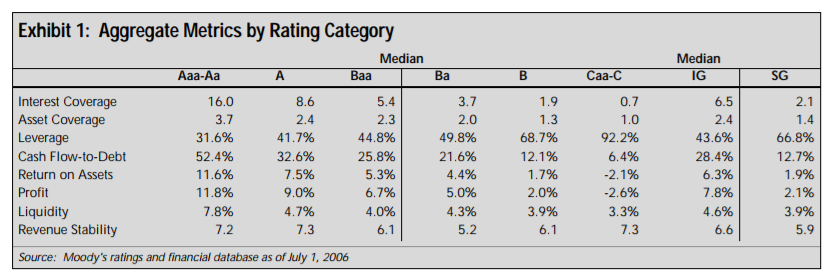 The PE TransactionCoverage Ratio and Interest Rates                                  Aswath Damodaran, NYU
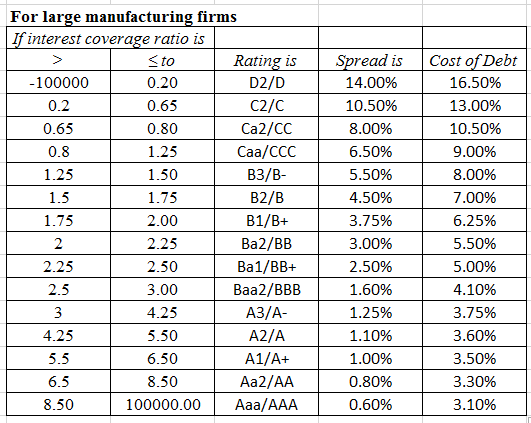 The PE TransactionLeverage and Interest Rate
Based on Moody’s data
Calculating Leverage Alternatives
Suppose that your firm’s value is $1500, EBIT is $100, and has no debt. 
To obtain 40% leverage, $600 must be issued.
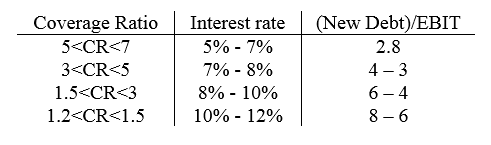 9% interest implies $54 interest expense, 1.85 Coverage Ratio, which in turn implies around 9% interest
5% interest implies $30 interest expense, 3.33 Coverage Ratio, which in turn implies around 8% interest
8% interest implies $48 interest expense, 2.08 Coverage Ratio, which in turn implies a rate of  around 9%
The PE TransactionHigher Leverage Option
Calculating Leverage Alternatives
Suppose that your firm’s value is $1500, EBIT is $100, and has no debt. 
To obtain 60% leverage, $900 must be issued.
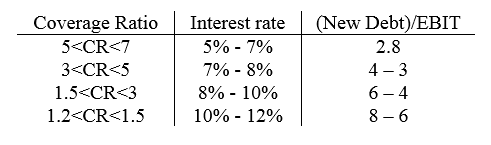 12% interest implies $108 interest expense, 0.92 Coverage Ratio. We will consider transactions where the EBIT alone can cover the proposed interest expense (lower leverage).
9% interest implies $81 interest expense, 1.23 Coverage Ratio, which in turn implies around 11% interest
11% interest implies $99 interest expense, 1.01 Coverage Ratio, which in turn implies a rate of  around 12%
The PE TransactionThe Premium
The PE TransactionThe Premium
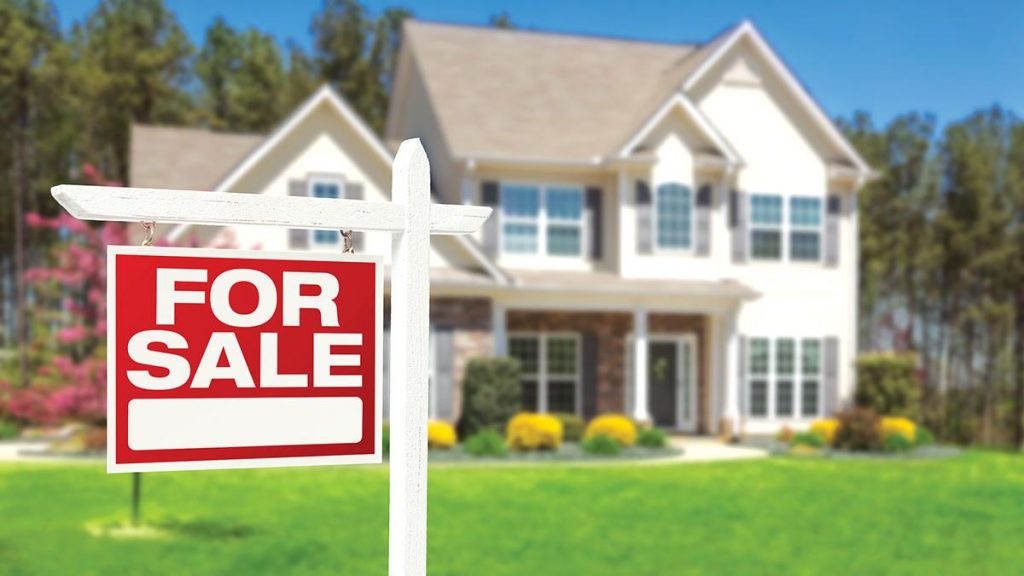 Consider the example we started with. 
The house is worth $500,000
A new legislation passes to allow the construction of a second “guest-house” unit.
Such a guest house required $100,000 investment and generates rental revenues worth $$225,000. 
The current owners, however, do not have the ability to carry through such construction project.
At what price should the owners be willing to settle?
The PE TransactionPurchase Price
The acquisition premium is defined as
The PE firm will enter transactions while considering the total gains from its acquisition or intervention
Total Gains from Acquisition = Added Value due to tax shield and Improved Performance
The PE TransactionPurchase Price
What is the division of the total gains from trade between the PE firm and the existing shareholders of the target firm?
One shall consider:
The pre-announcement market price
The pre-intervention valuation
The post-intervention valuation
The transaction price
Estimation of total benefits of trade
Bargaining power/ market conditions
Average premium around 15%
The PE TransactionAssumptions
The PE TransactionAssumptions
40-60% leveraged transaction
 Internal rate of return (IRR) of above 25%, 
MOIC above 2, 
Exit in 5-7 years
PE fund will pay a premium of 10-15%
PE fund will use FCFs to pay down outstanding debt
The PE TransactionExample